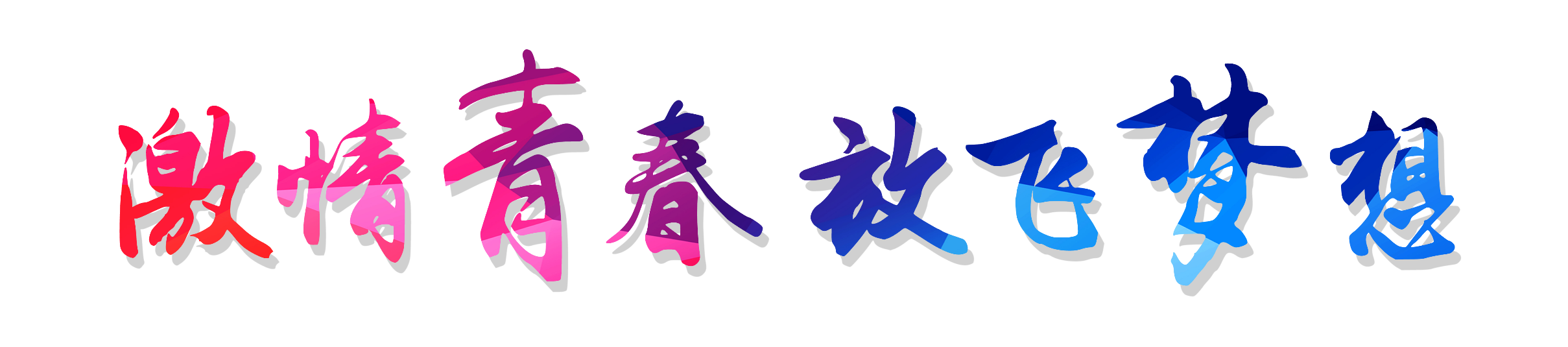 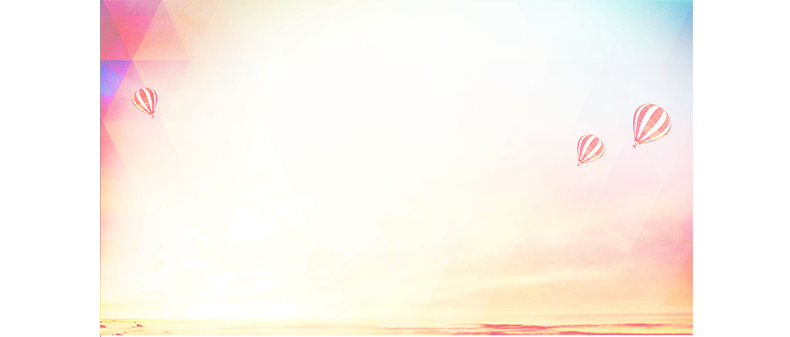 如火的青春，我的大学
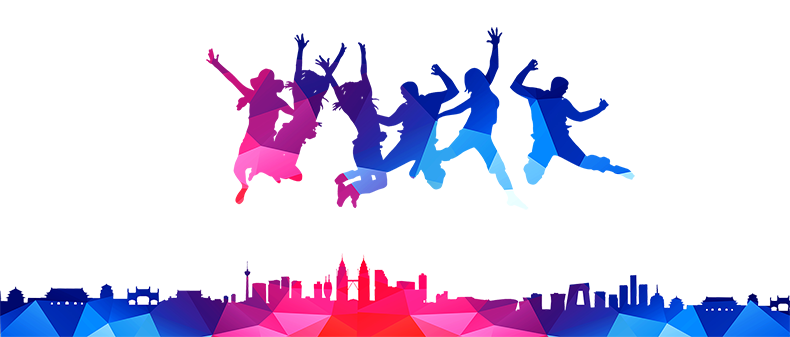 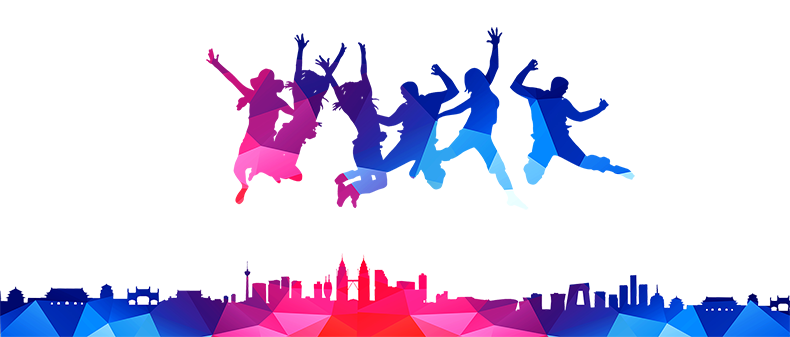 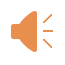 目录
CONTENTS
大学时光 College time
01
你的梦想 Your dream
02
勇往直前advance bravely
03
追梦计划 Dream plan
04
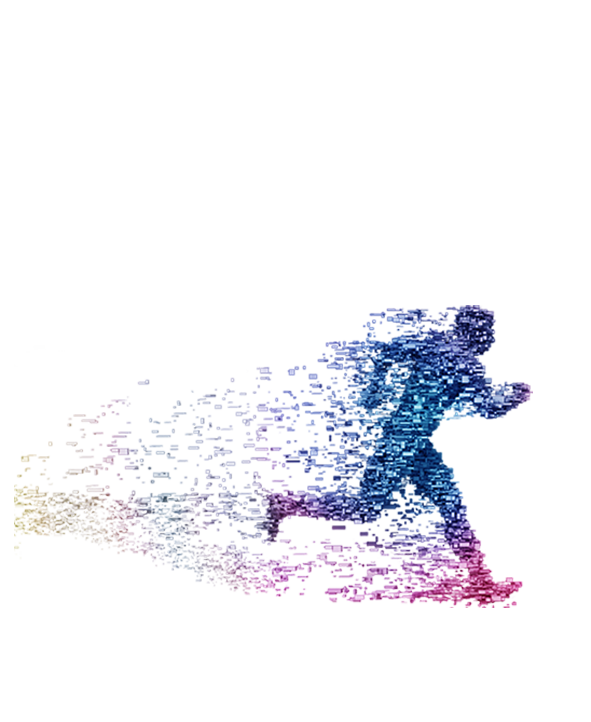 01
青春校园
Youthfulness
正迈进青春门槛的我们，
在世间摸索探寻方向
01
正迈向成熟大门的我们，
再困难面前不会低头
02
正探索在知识海洋的我们，
对未来充满幻想
03
Youthfulness
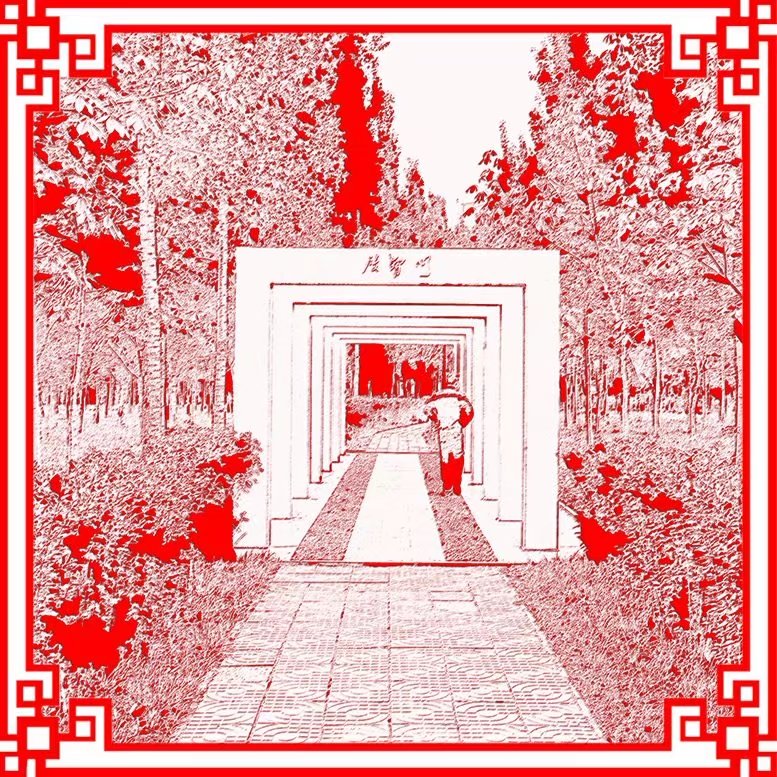 经历了十年寒窗，终于迎来了
向往已久的大学生活
令人向往的大学生活真的像人们说的那样轻松美好吗？
如何度过大学时光才不会留有遗憾呢？
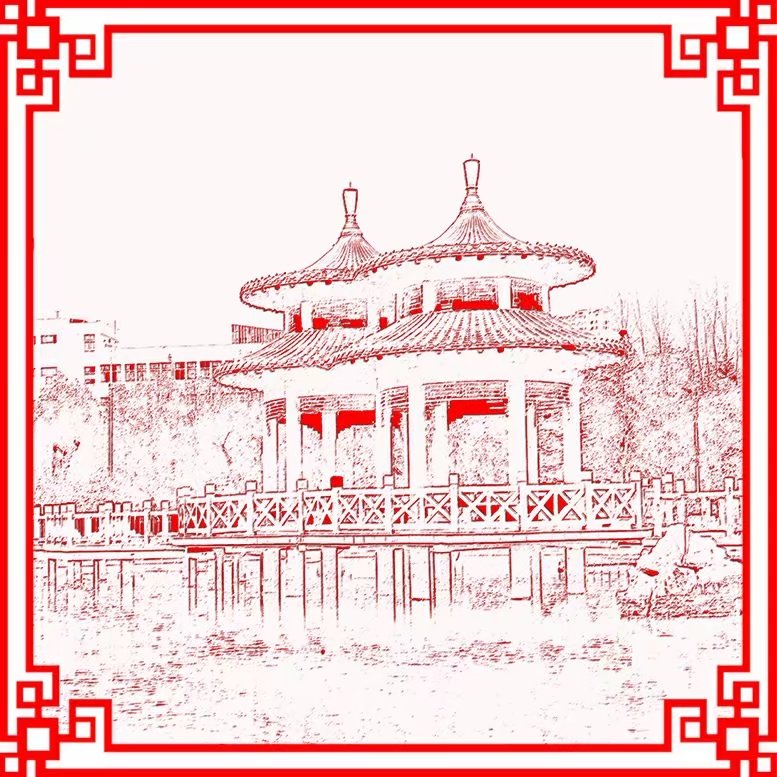 Youthfulness
我们置身于一个媒体异常发达的时代，现实的生活又充满着各种各样的焦虑与诱惑，网络中“美好的”虚拟世界成为了大学生前进道路上的劲敌。
加入
文字
加入
文字
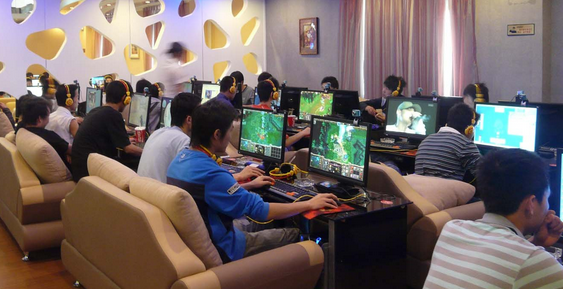 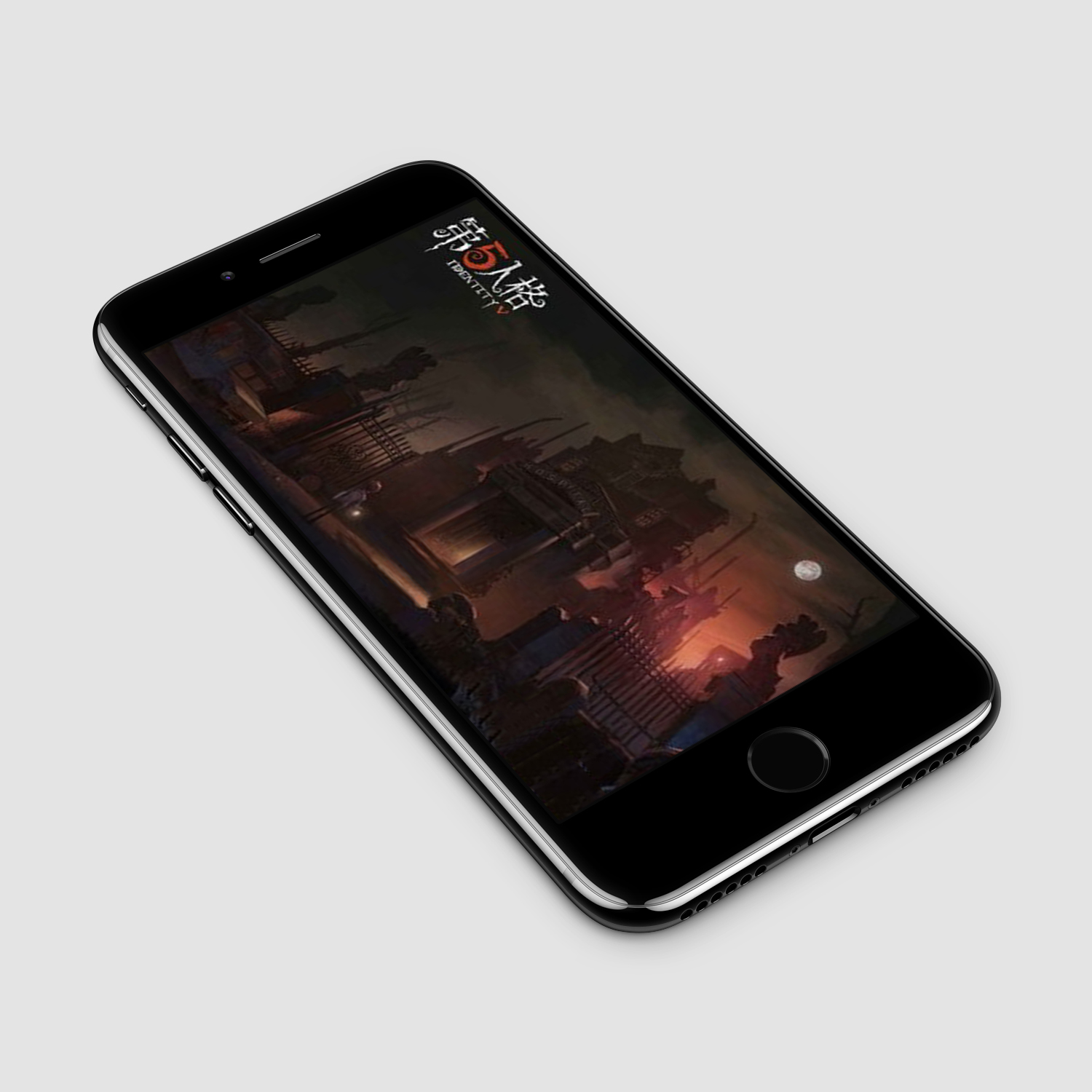 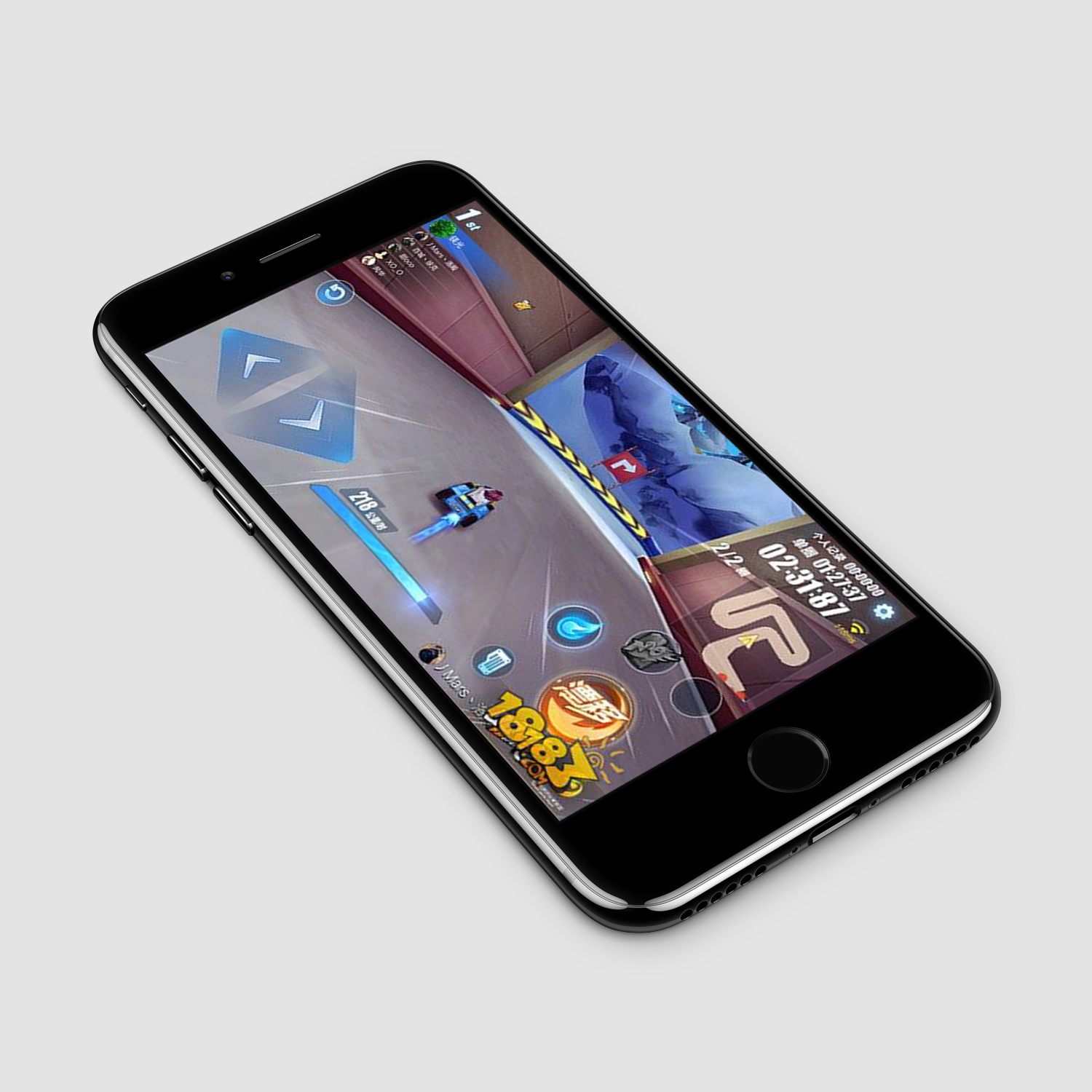 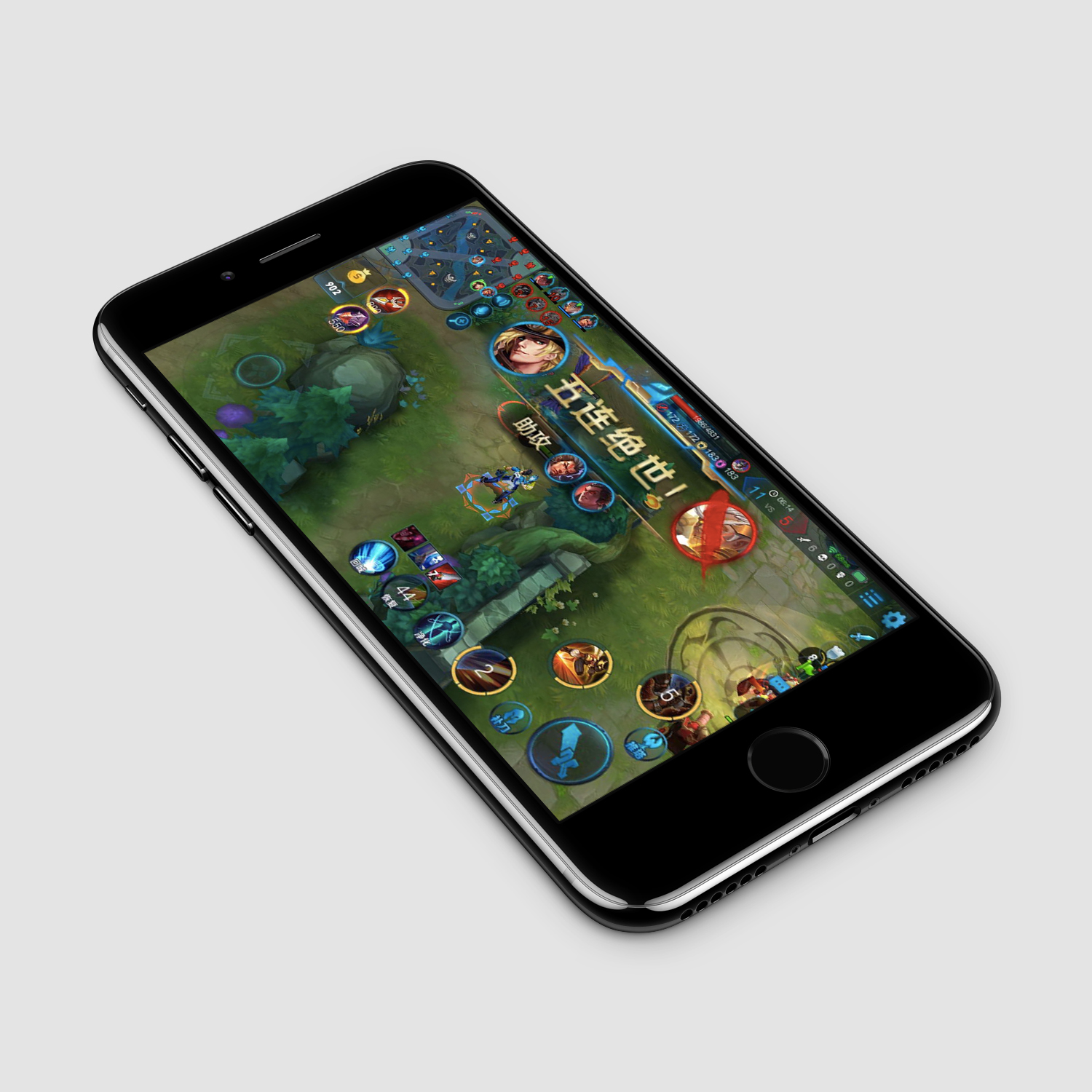 Youthfulness
青春是美妙的,挥霍青春就是犯罪。
                                                                                                  ----------萧伯纳
SO
加入
文字
加入
文字
作为大学生的你，是选择在虚拟世界中寻求一时的刺激，还是脚踏实地，砥砺前行呢？
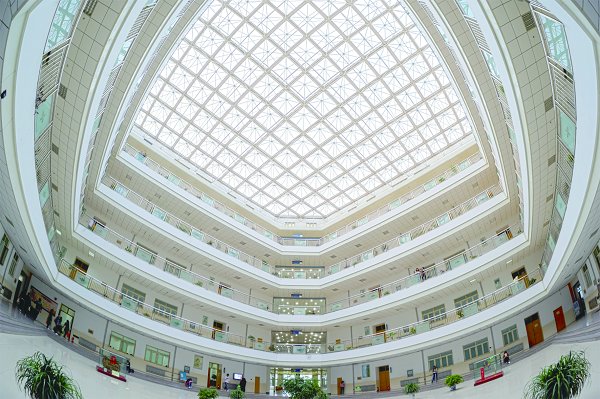 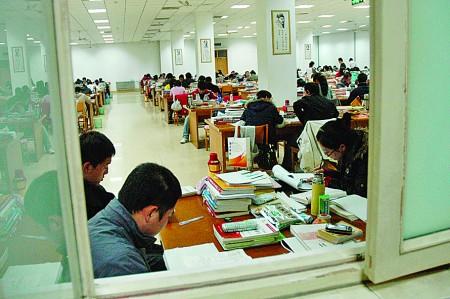 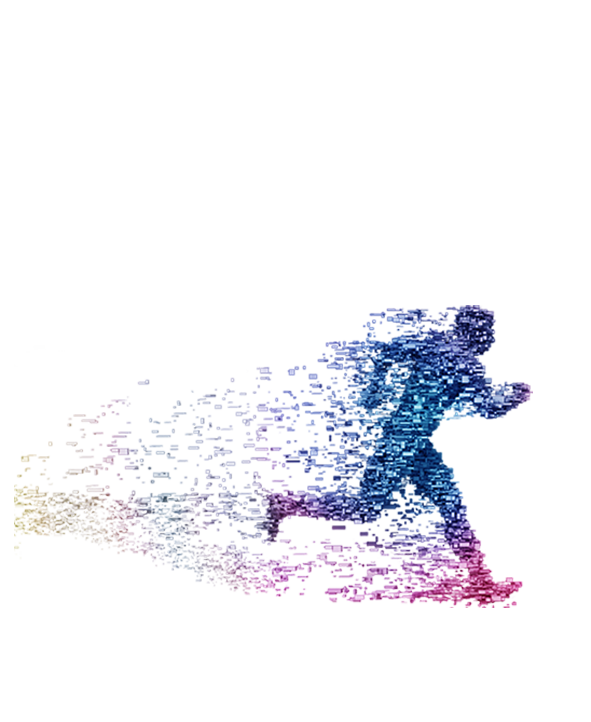 02
最初的梦想
Dream
人类的心灵需要理想甚于需要物质。
              -----雨果
不要怀有渺小的梦想，它们无法打动人心。
                     ——歌德
世界上最快乐的事，莫过于为理想而奋斗。
          ------苏格拉底
人的活动如果没有理想的鼓舞，就会变得空虚而渺小。
-----车尔尼雪夫斯基
Dream
短暂的激情是不值钱的，只有持久的激情才是赚钱的。
                   ------马云
生活若剥去了理想、梦想、幻想，那生命便只是一堆空架子。
                    ------李宁
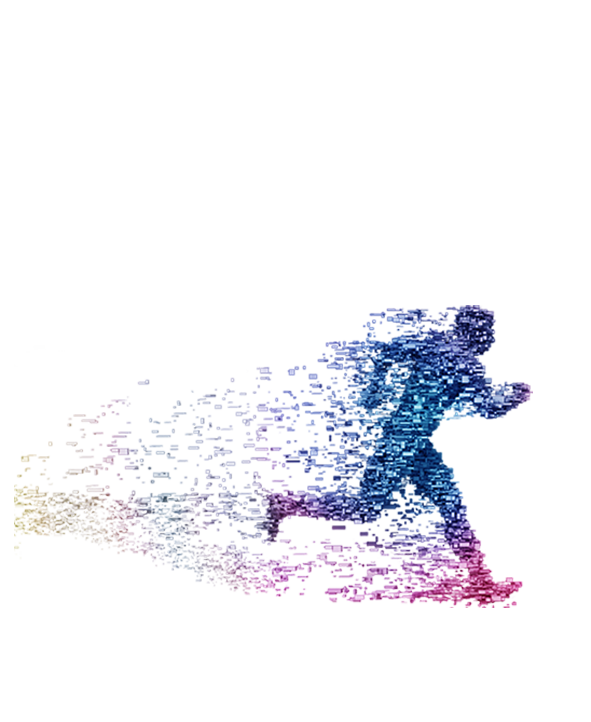 03
勇往直前
01
02
山路曲折盘旋，但毕竟朝着顶峰延伸。
只有创造，才是真正的享受，只有拚搏，才是充实的生活。


即使道路坎坷不平，车轮也要前进；即使江河波涛汹涌，船只也航行。
敢于向黑暗宣战的人，心里必须充满光明。
03
04


输入标题内容
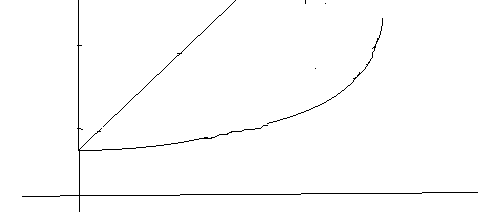 理想中的进步曲线
现实中的进步曲线
很多时候，人们总想着进步，想要收获成功——殊不知，成功乃日积月累，前面的努力都是为了以后的铺垫，只有勇往直前，才能成为人生赢家！
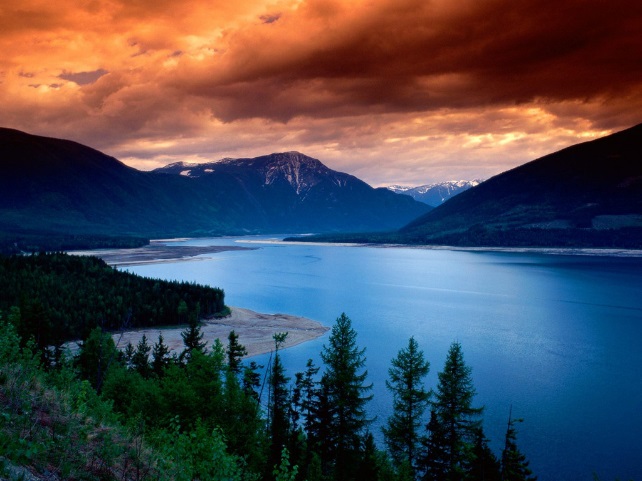 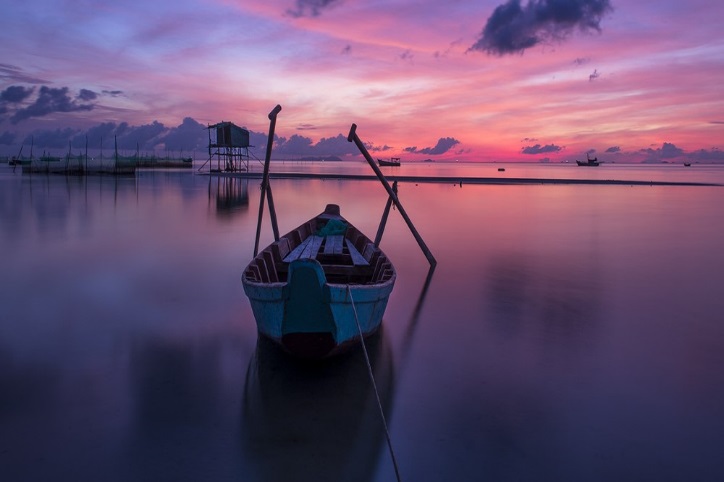 勤奋是你生命的密码，能译出你一部壮丽的史诗。
如果惧怕前面跌宕的山岩，生命就永远只能是死水一潭。
我们这个世界，从不会给一个伤心的落伍者颁发奖牌。
没有激流就称不上勇进，没有山峰则谈不上攀登。
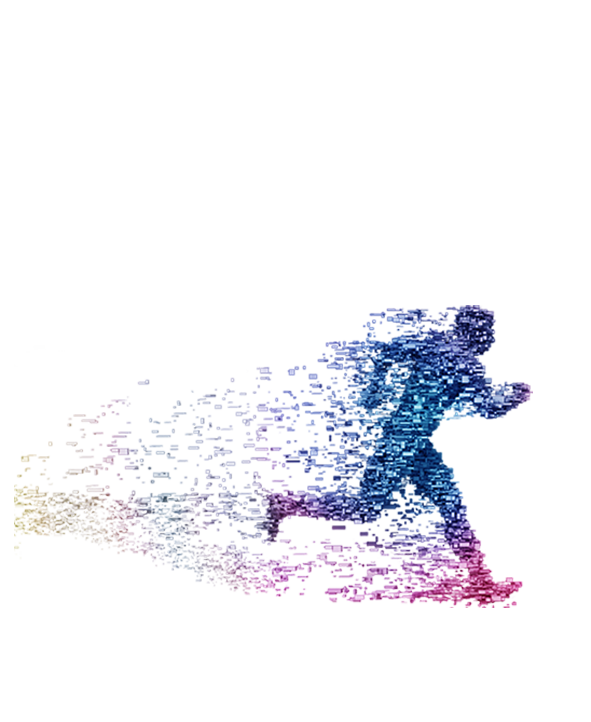 04
追梦计划
明确目标；披荆斩棘！
把握机遇；坚定目光!
坚持梦想；乘风破浪！
不忘初心；方得始终！
1
2
不要将自己的颓废看似洒脱！
方向错了，停止就是进步！
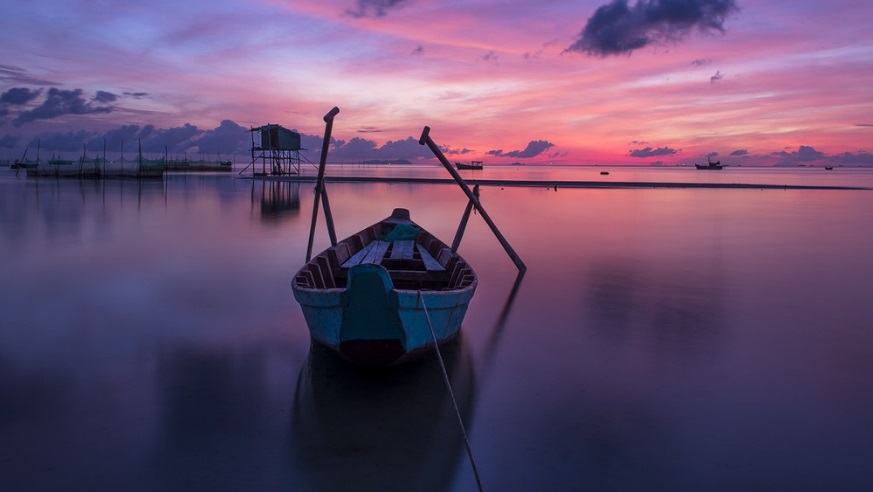 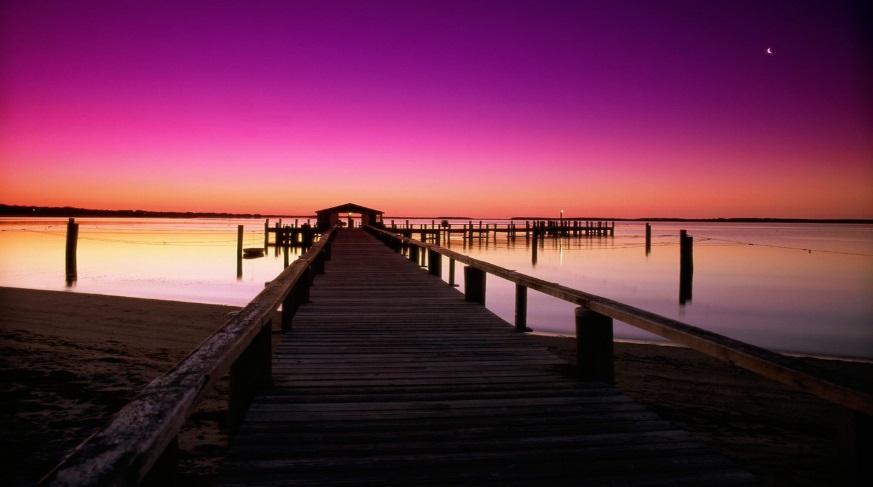 君不见，万物逆旅已忘初心；
君不见，百代过客憔悴不堪。
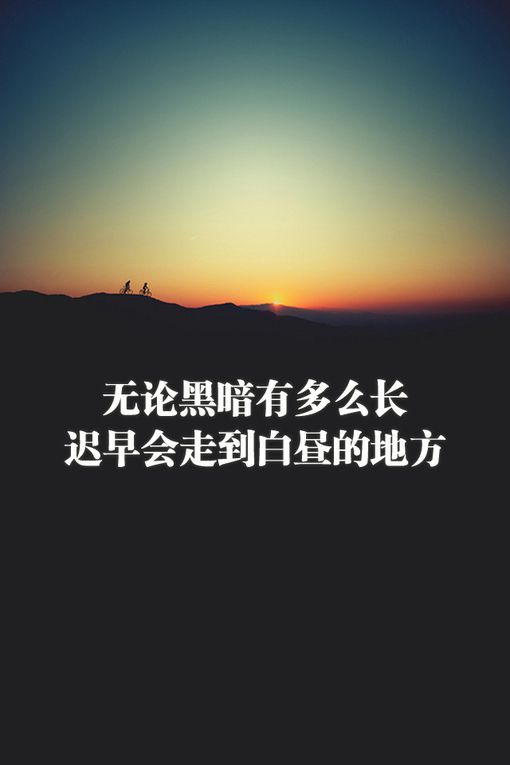 今天很残酷，明天更残酷，后天很美好，但大部分人都死在明天晚上，看不到后天的太阳
后天
明天
今天
美好
残酷
更残酷
Dream
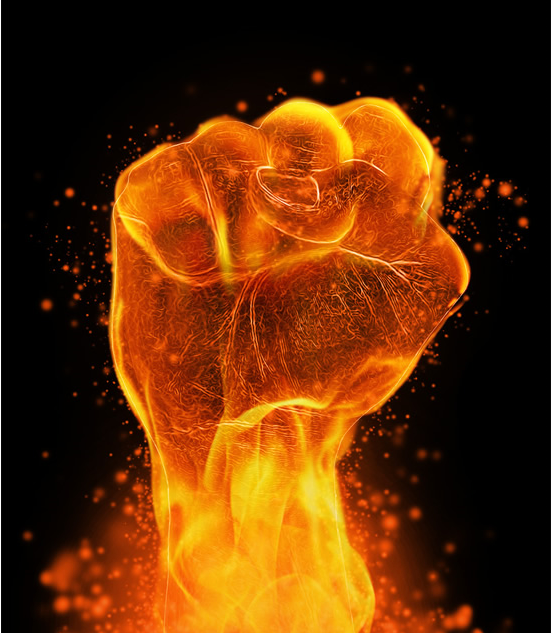 成功源于失败，下次一定行！
相信自己
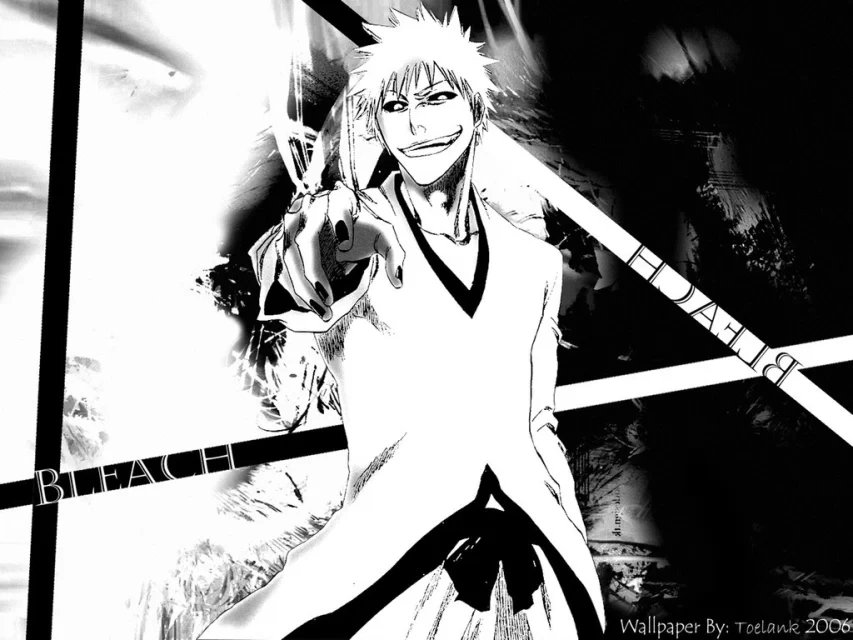 我行！
你不行！
!!!
0
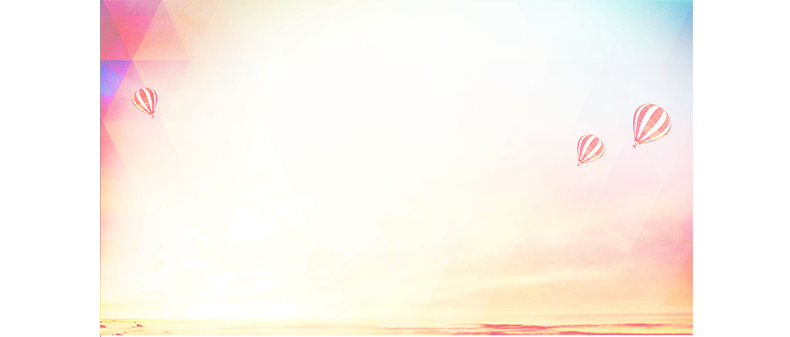 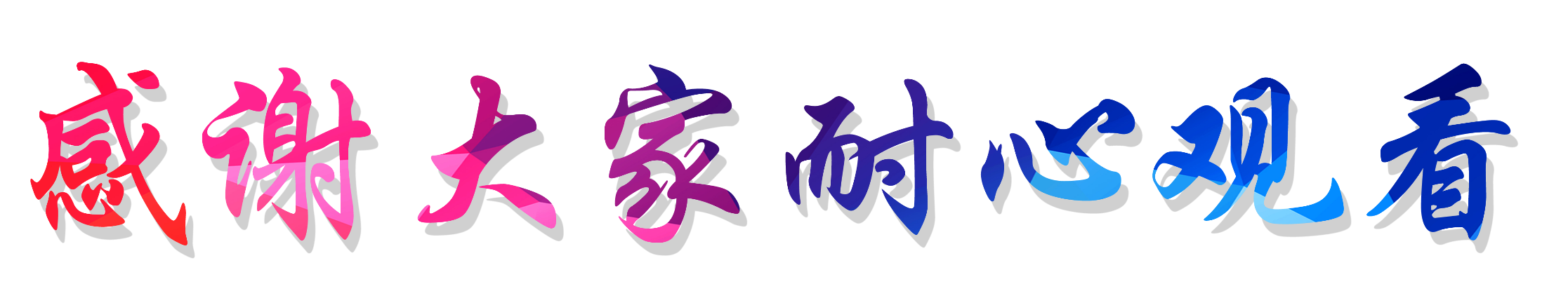 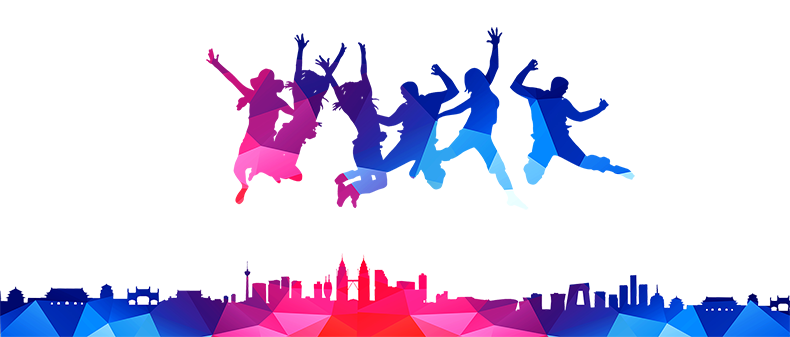 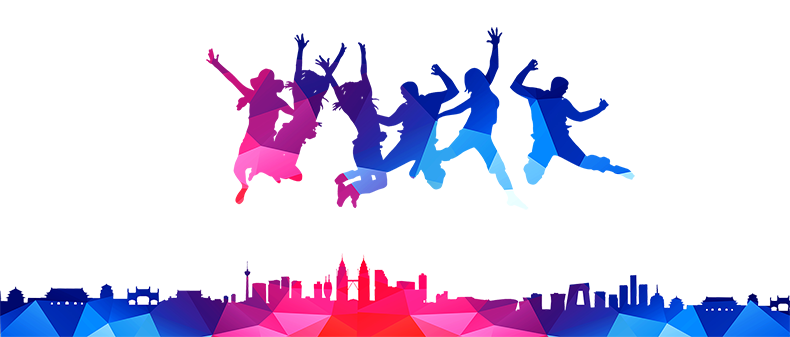